PROJECT GOVERNANCE MODEL PRESENTATION TEMPLATE
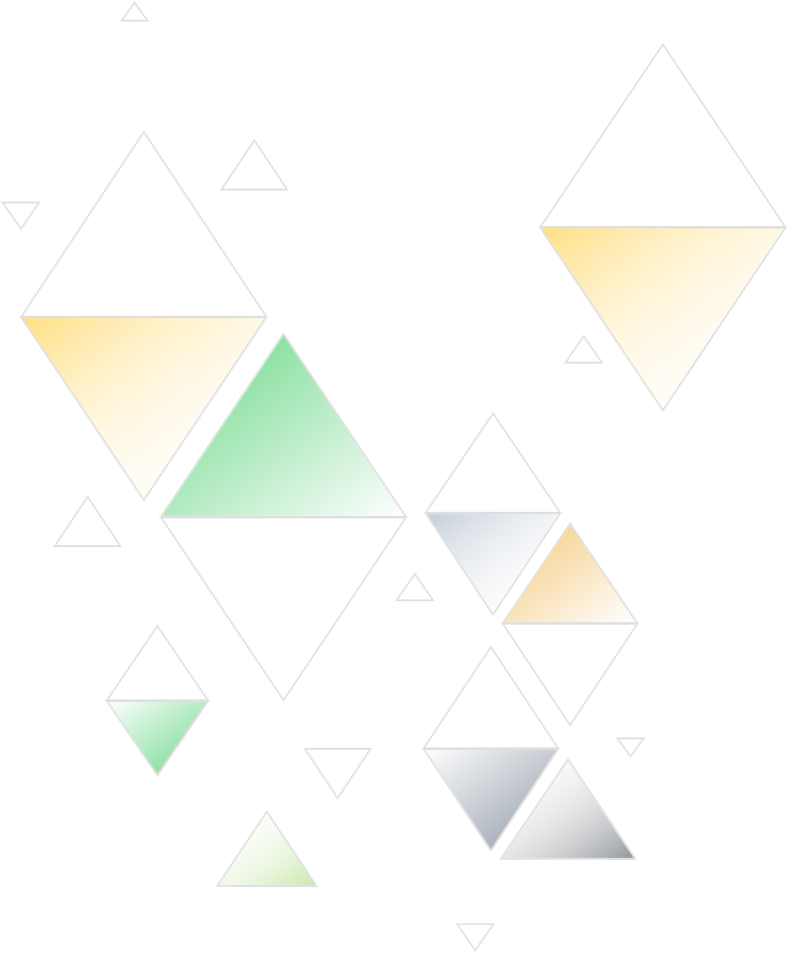 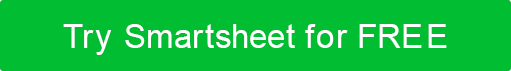 COMPANY NAME
CREATED BY
Name
00/00/0000
PROJECT GOVERNANCE MODEL
TABLE OF CONTENTS
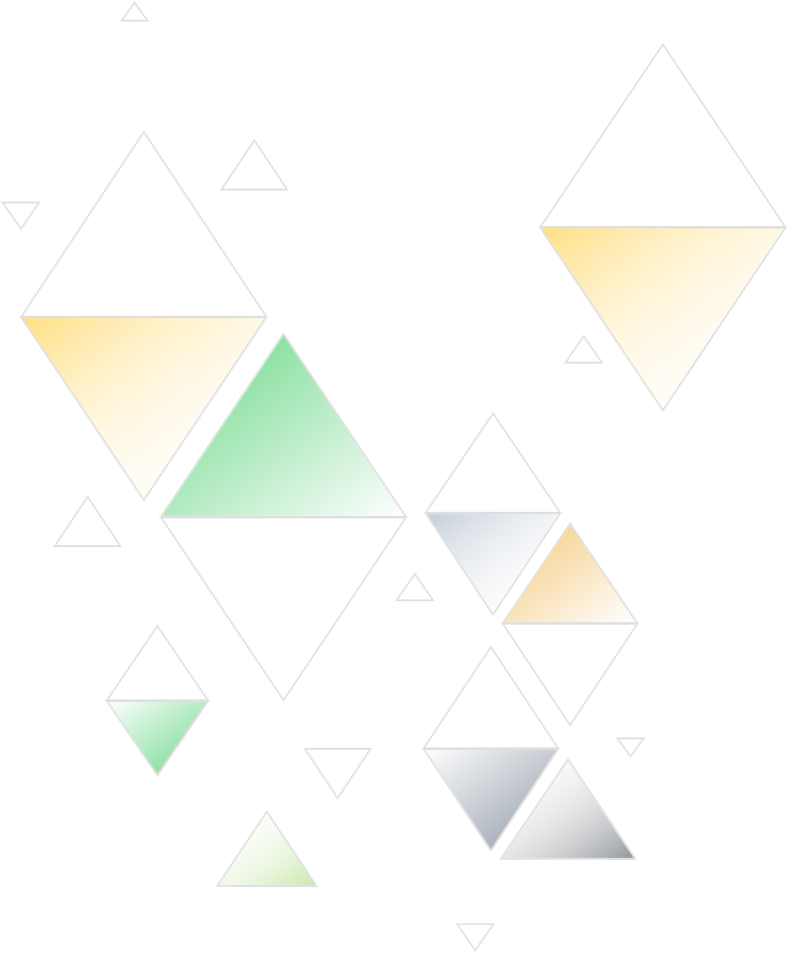 4
1
PROJECT GOVERNANCE 
MODEL
RISK MANAGEMENT
2
5
AUDIT MANAGEMENT
SYSTEM MANAGEMENT
3
6
STAKEHOLDER MANAGEMENT
GOVERNANCE BODY
PROJECT GOVERNANCE MODEL  |  TABLE OF CONTENTS
PROJECT REPORT
GOVERNANCE MODEL

The governance model is a management portrait that includes intercommunication and synergy. The levels are Project Steering Committee, Project Management Office, and Project Team.

Roundtable meetings within each level are key to developing a productive work culture within that level of project governance. Meetings further define participation, objectives, plans, deliverables and timetables.
PROJECT GOVERNANCE MODEL  |  OUTLINE
1. PROJECT GOVERNANCE MODEL
System Management
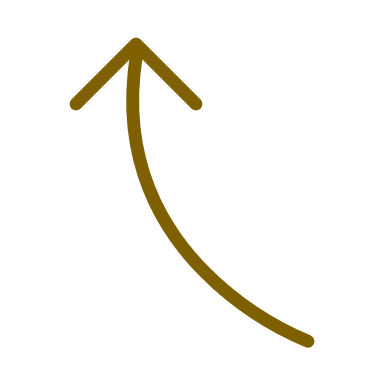 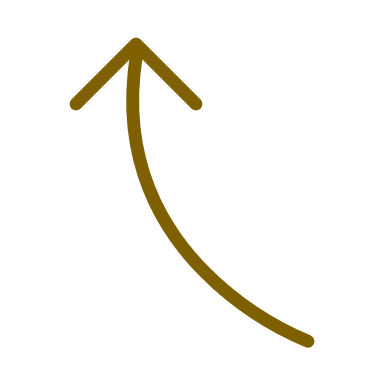 Audit Management
Stakeholder Management
INFORMATION
DECISIONS
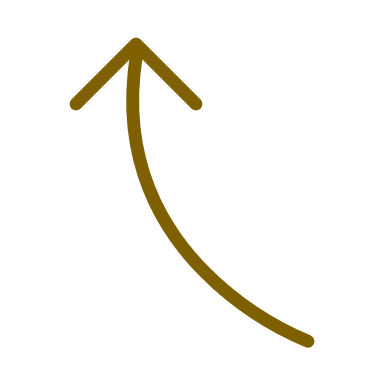 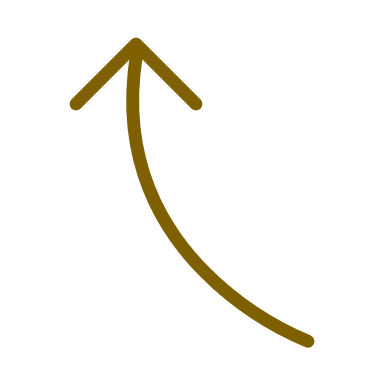 Risk Management
PROJECT REPORT
PROJECT GOVERNANCE MODEL
2. SYSTEM MANAGEMENT
System Management
PROJECT REPORT
PROJECT GOVERNANCE MODEL  |  SYSTEM MANAGEMENT
3. STAKEHOLDER MANAGEMENT
Stakeholder Management
PROJECT GOVERNANCE MODEL  |  STAKEHOLDER MANAGEMENT
PROJECT REPORT
4. RISK MANAGEMENT
Risk Management
PROJECT REPORT
PROJECT GOVERNANCE MODEL  |  RISK MANAGEMENT
5. AUDIT MANAGEMENT
Audit Management
PROJECT REPORT
PROJECT GOVERNANCE MODEL  |  AUDIT MANAGEMENT
6. GOVERNANCE BODY
Executive Sponsor
Executive Committee
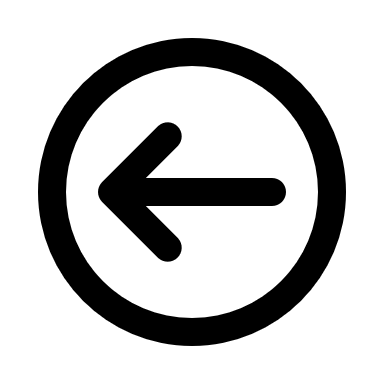 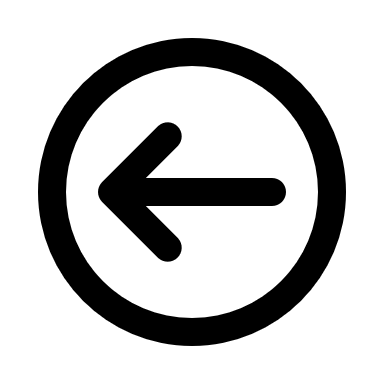 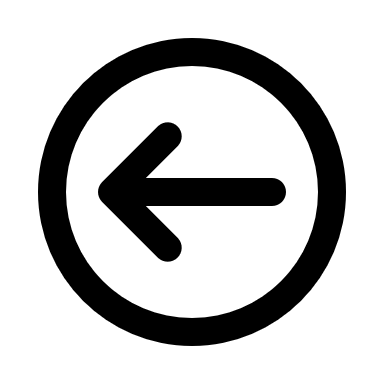 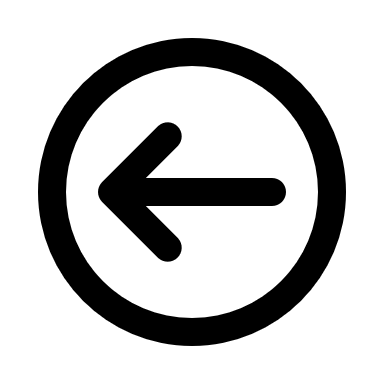 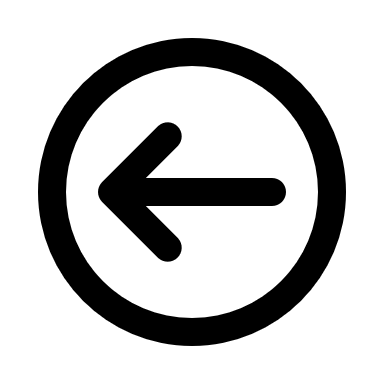 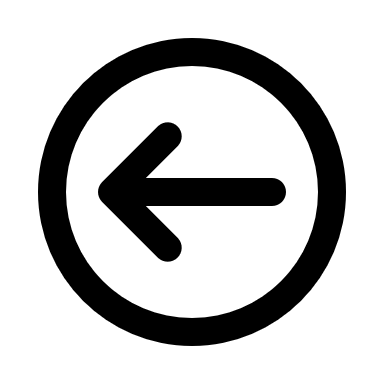 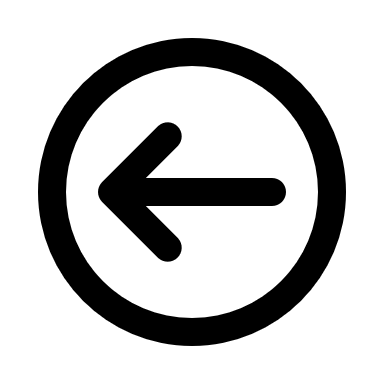 Program Owner
Project Manager
Business Manager
INFORMATION
DECISIONS
Team Coordinator
Team Member
PROJECT REPORT
GOVERNANCE BODY